Financial Management
Intro to Business and Technology
Unit 7 – Financial management
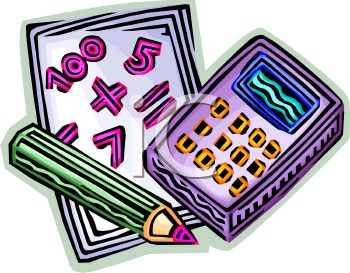 Standard FIN-IBT-8: Understand, interpret, and use accounting principles to make financial decisions. 
Essential Question: How can a business owner use financial management to help guide their business?
Bell Ringer: Turn in Unit 6 Bell Ringers
Today’s Assignment: Accounting Vocab Preview
GRADES FOR UNIT 6 – MONEY MANAGEMENT WILL BE ENTERED THIS WEEK! Submit ALL missing assignments – anything turned in after school Friday will NOT be accepted!
Unit 7 – Financial management
Standard FIN-IBT-8: Understand, interpret, and use accounting principles to make financial decisions. 
Essential Question: How can a business owner use financial management to help guide their business?
Bell Ringer: Which of the following would NOT be a step in the Accounting Cycle? 
Collect and verify documents
Journalize each transaction
Create financial documents 
Prepare financial statements 
Today’s Assignment: The Accounting Equation
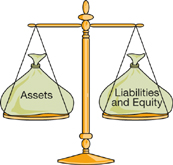 Unit 7 – Financial management
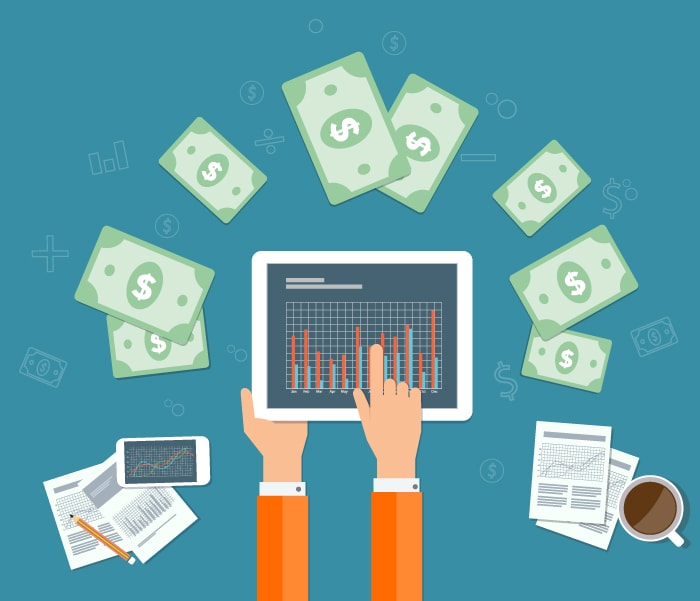 Standard FIN-IBT-8: Understand, interpret, and use accounting principles to make financial decisions. 
Essential Question: How can a business owner use financial management to help guide their business?
Bell Ringer: What is the Accounting Equation?
Today’s Assignment: Accounting Transactions
Unit 7 – Financial management
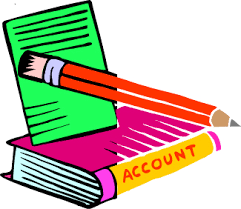 Standard FIN-IBT-8: Understand, interpret, and use accounting principles to make financial decisions. 
Essential Question: How can a business owner use financial management to help guide their business?
Bell Ringer: What is all income that a business receives called? 
Today’s Assignment: Accounting Transactions
Unit 7 – Financial management
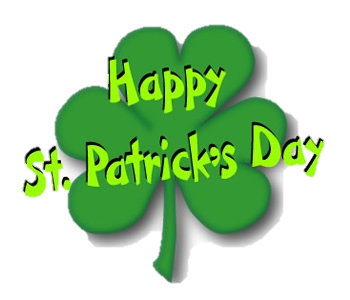 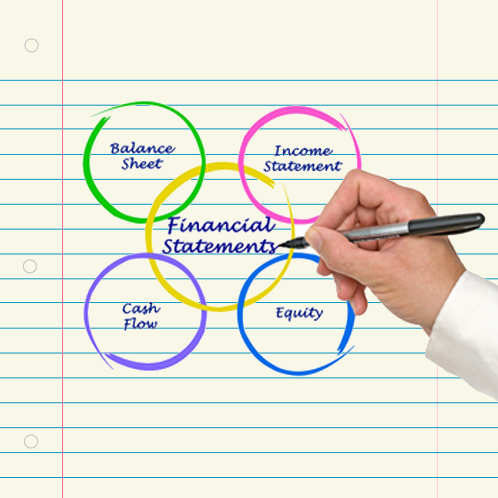 Standard FIN-IBT-8: Understand, interpret, and use accounting principles to make financial decisions. 
Essential Question: How can a business owner use financial management to help guide their business?
Bell Ringer: What are the four main types of financial statements? 
Today’s Assignment: Your choice: Teen’s Guide to Financial Statements or Analyzing Financial Statements
Unit 7 – Financial management
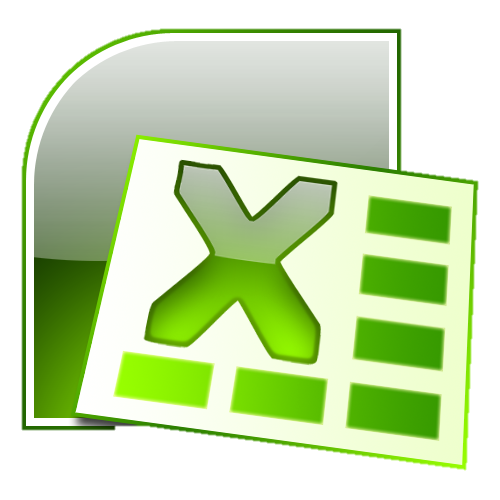 Standard FIN-IBT-8: Understand, interpret, and use accounting principles to make financial decisions. 
Essential Question: How can a business owner use financial management to help guide their business?
Bell Ringer: How does a company determine debt to equity ratio? 
Today’s Assignment: Introduction to Excel 2010
Unit 7 – Financial management
Standard FIN-IBT-8: Understand, interpret, and use accounting principles to make financial decisions. 
Essential Question: How can a business owner use financial management to help guide their business?
Bell Ringer: In Excel, what is used to enter, calculate, manipulate, and analyze data? 
Today’s Assignment: The Basketball Problem
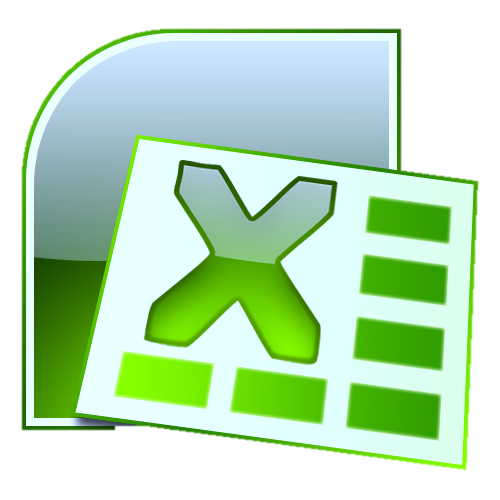 Unit 7 – Financial management
Standard FIN-IBT-8: Understand, interpret, and use accounting principles to make financial decisions. 
Essential Question: How can a business owner use financial management to help guide their business?
Bell Ringer: In Excel, what is the small black square in the lower corner of the heavy border of an active cell that repeats a cell’s value in adjacent cells?
Today’s Assignment: Excel Practice 1
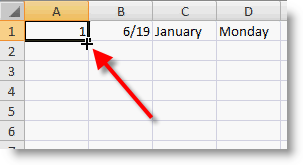 Unit 7 – Financial management
Standard FIN-IBT-8: Understand, interpret, and use accounting principles to make financial decisions. 
Essential Question: How can a business owner use financial management to help guide their business?
Bell Ringer: What symbol appears in place of text when a column is too narrow to accommodate the text? 
Today’s Assignment: Excel Football Schedule Activity – Part 1
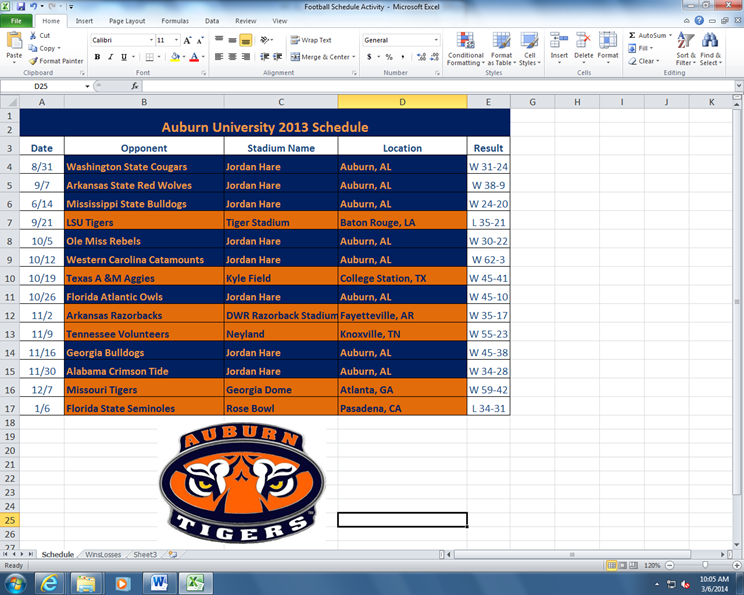 Unit 7 – Financial management
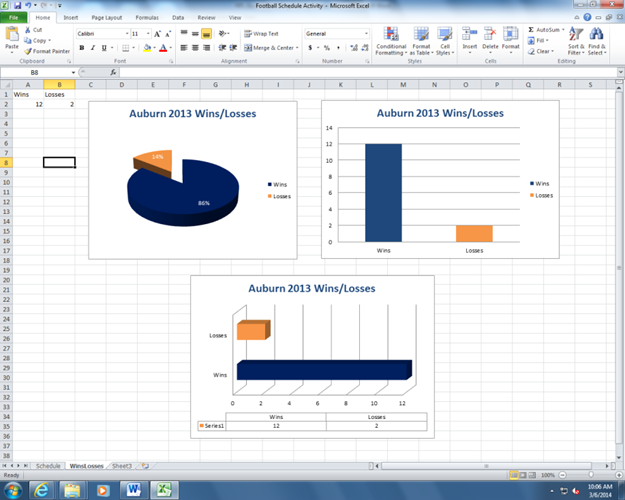 Standard FIN-IBT-8: Understand, interpret, and use accounting principles to make financial decisions. 
Essential Question: How can a business owner use financial management to help guide their business?
Bell Ringer: What function adds all the numbers in a range of cells? 
Today’s Assignment: Excel Football Schedule Activity – Part 2

**Reminder: CDA next Thursday, March 30th
Unit 7 – Financial management
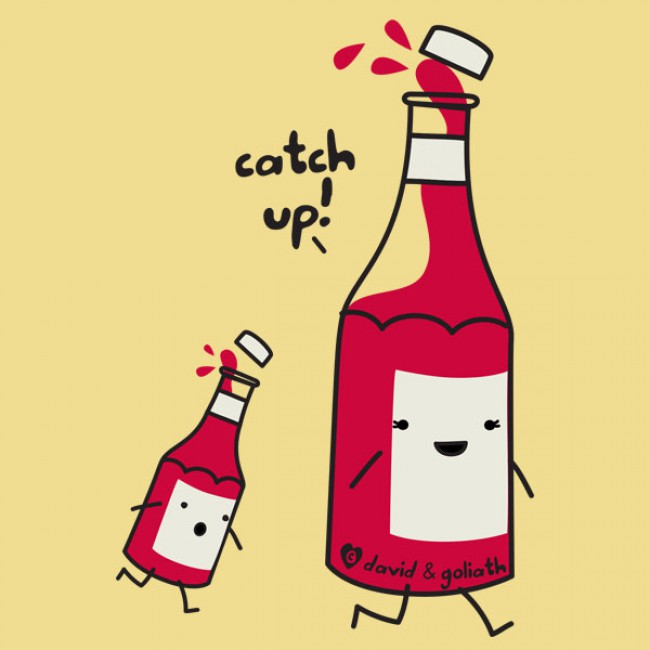 Standard FIN-IBT-8: Understand, interpret, and use accounting principles to make financial decisions. 
Essential Question: How can a business owner use financial management to help guide their business?
Bell Ringer: Unit 7 Bell Ringers due Wednesday, March 29th 
Today’s Assignment: Complete missing Unit 7 assignments 

**Reminder: CDA Thursday, March 30th